ELEKTROTEHNIKA
NASTAVA (09.11-11.11-12-11)
TEVENENOVA TEOREMA
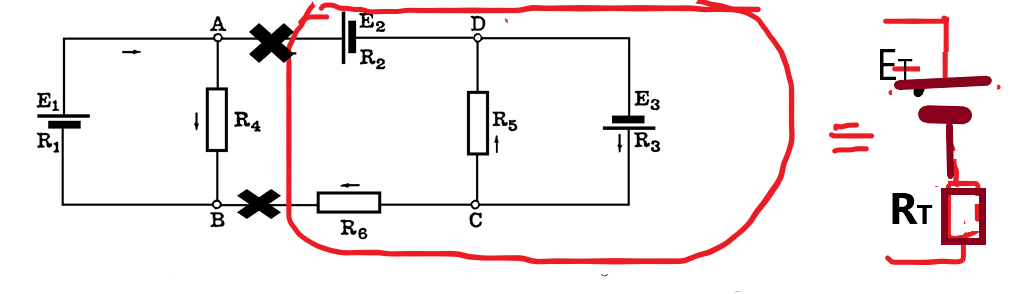 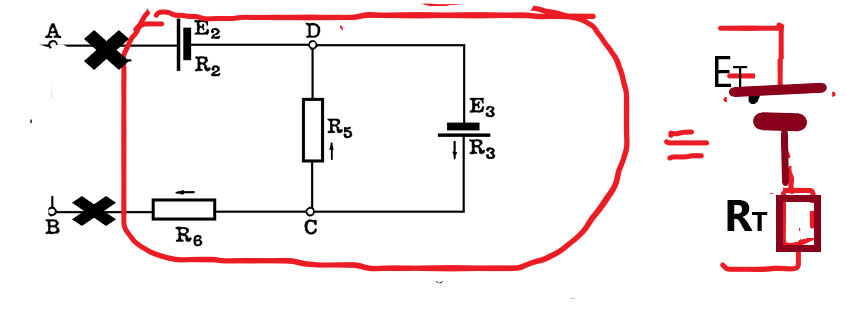 PRIMER ZA TEVENENOVU TEOREMU
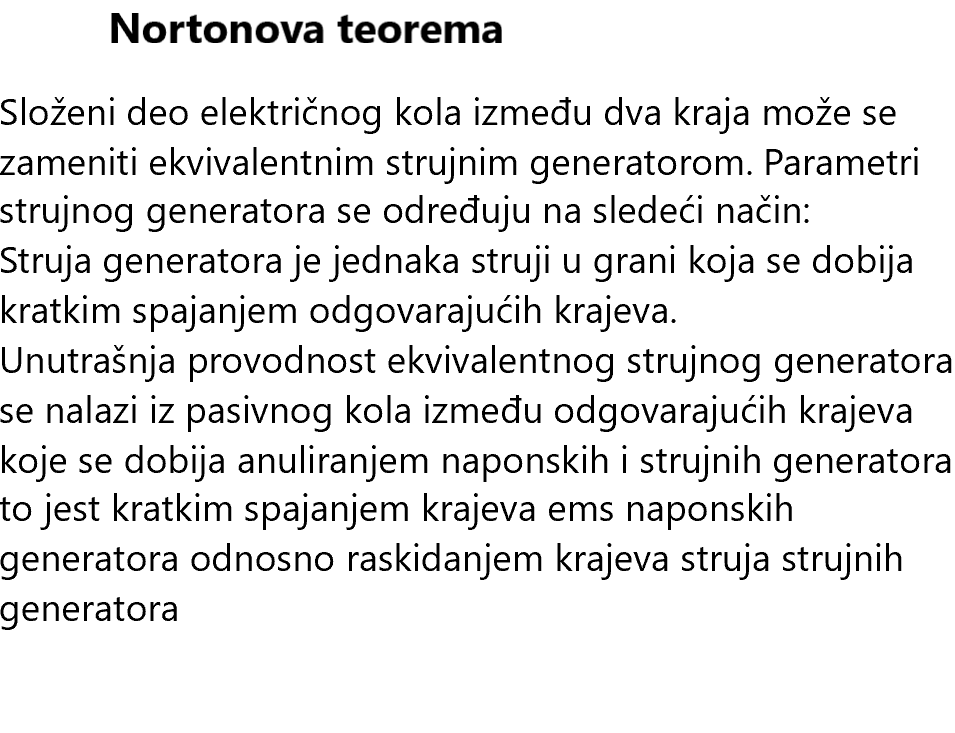 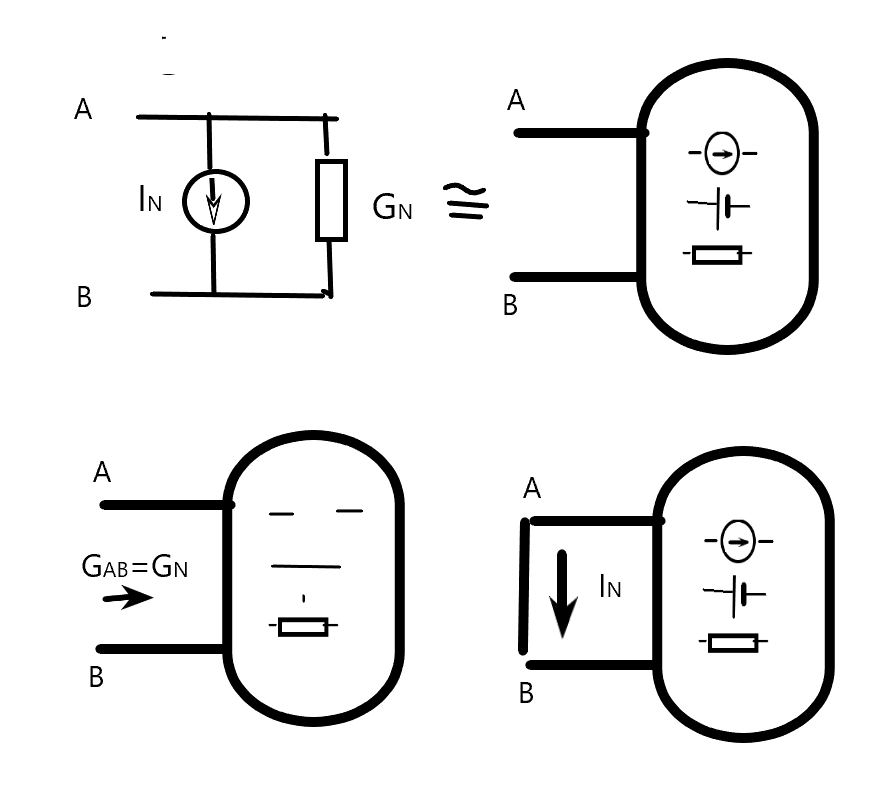 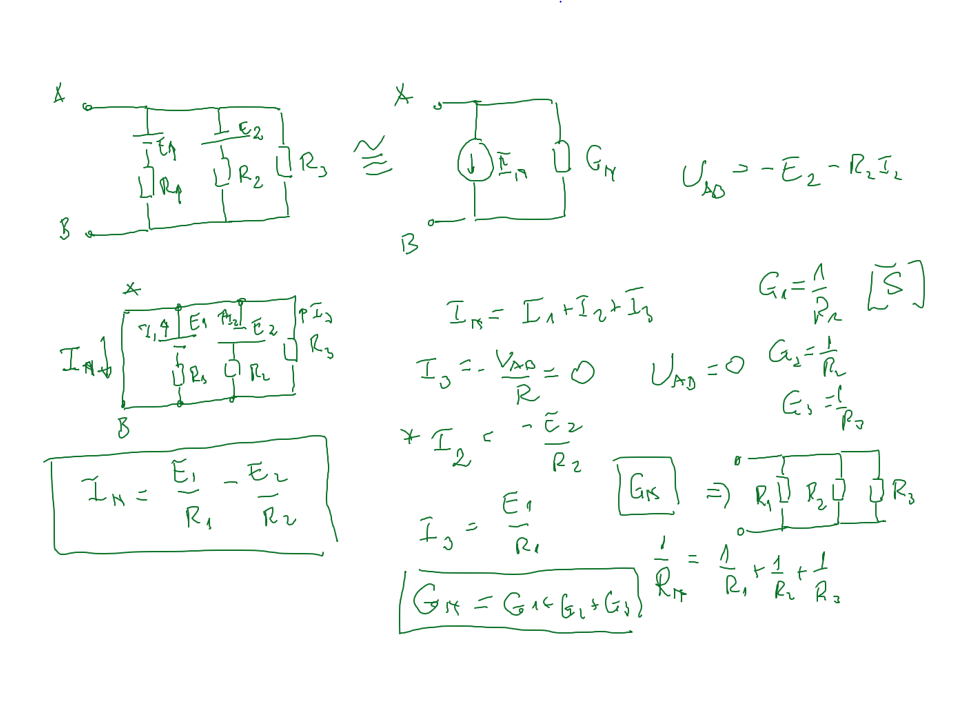 Baterije generatora- ekvivalentni generator
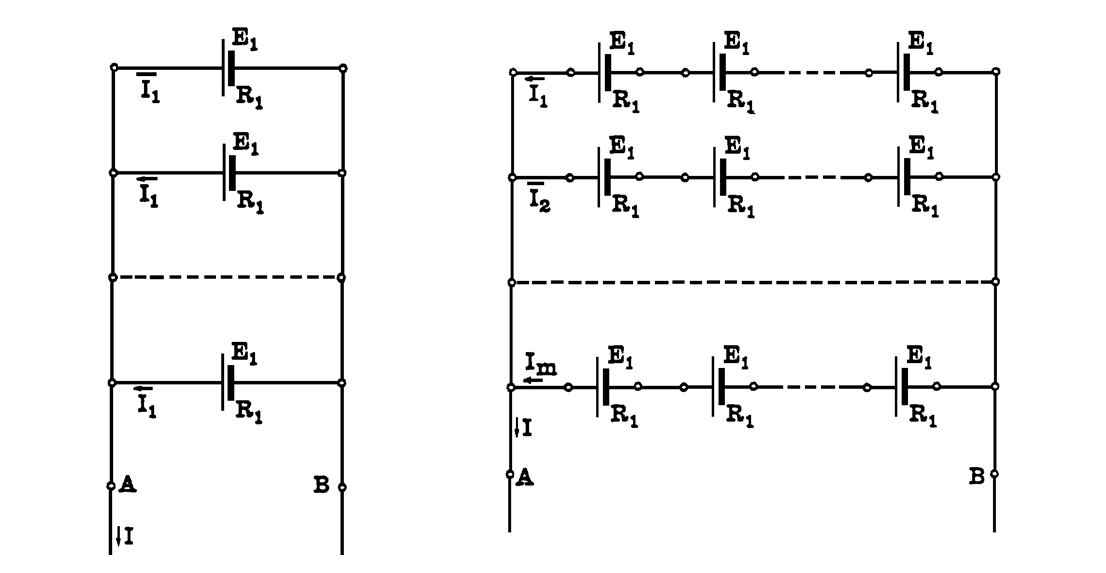 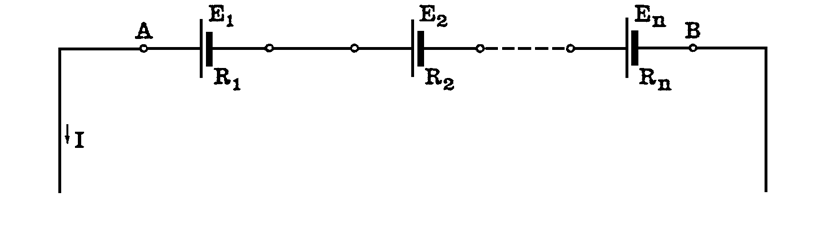 Princip superpozicije
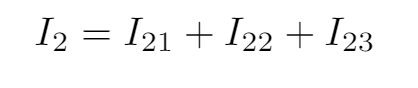 PRIMER ZA SUPERPOZICIJU
Elektrostatičke mreže
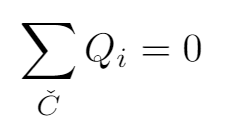 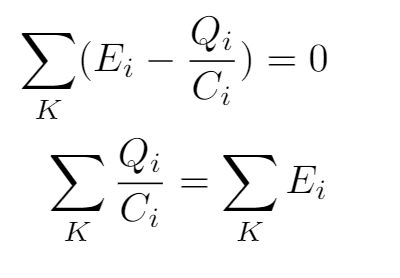 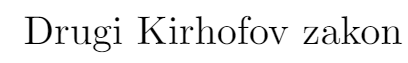 Transformacije zvezda trougao kondenzatora
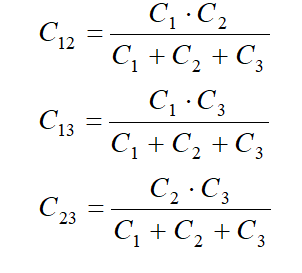 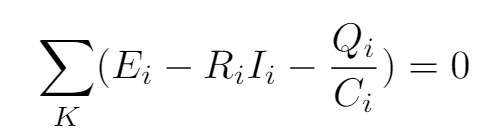 MEŠOVITE MREŽE
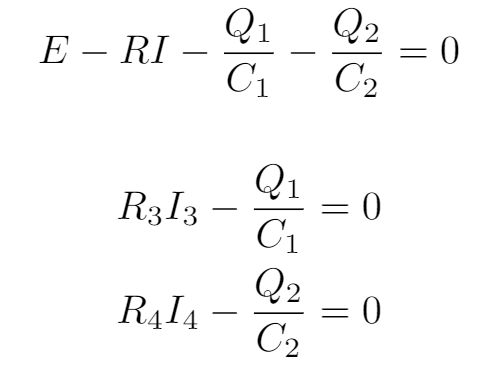 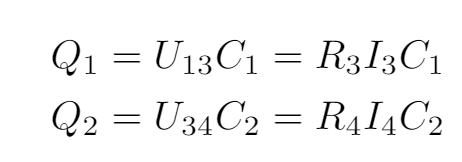 Određivanje protekle količine naelektrisanja usled promene strukture električnog kola
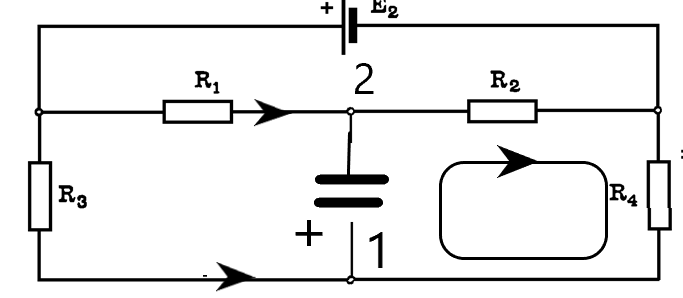 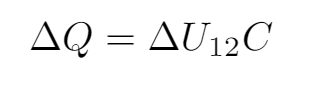 Merenje električne struje
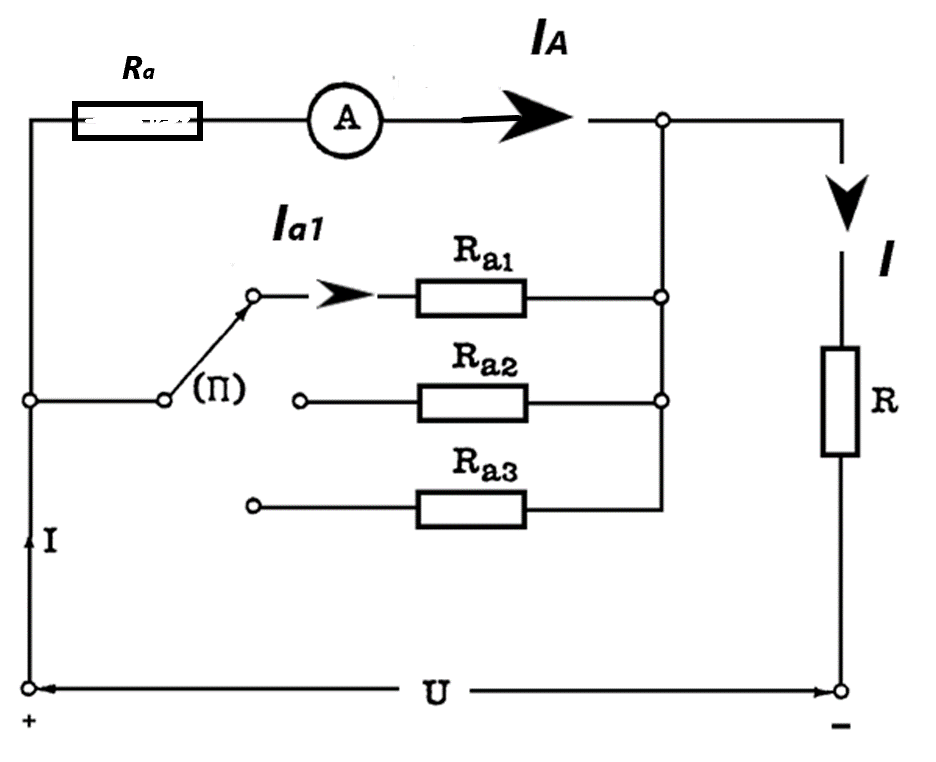 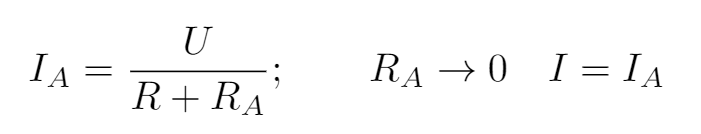 Merenje električnog napona
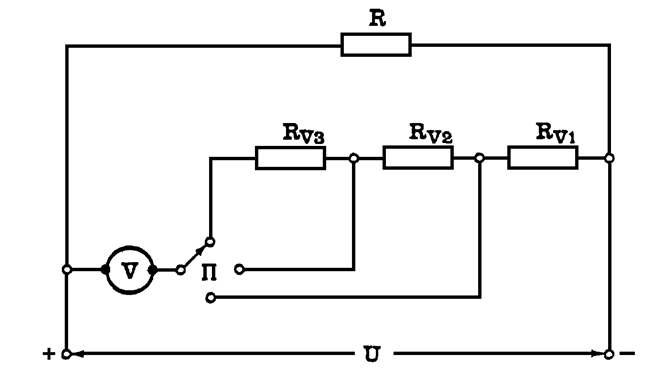 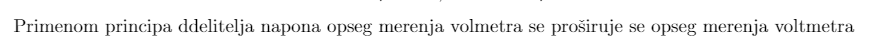 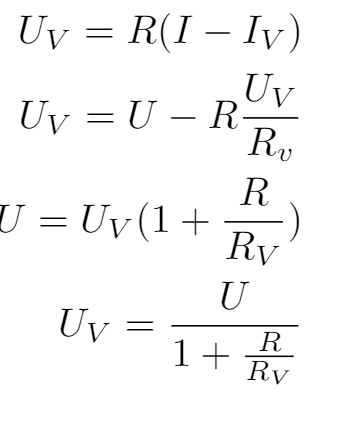 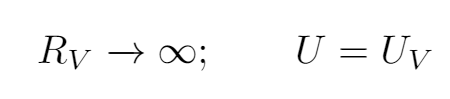 MERENJE OTPORNOSTI U-I METODOM
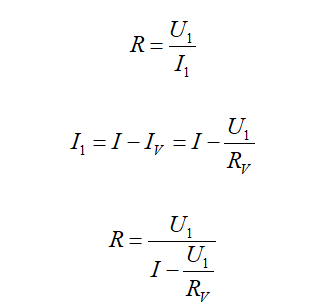 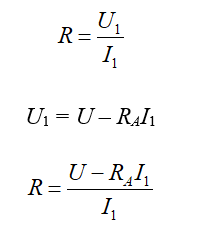 MERENJE SNAGE POTROŠAČA U-I METODOM
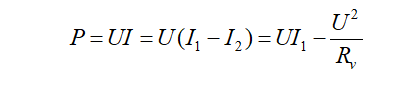 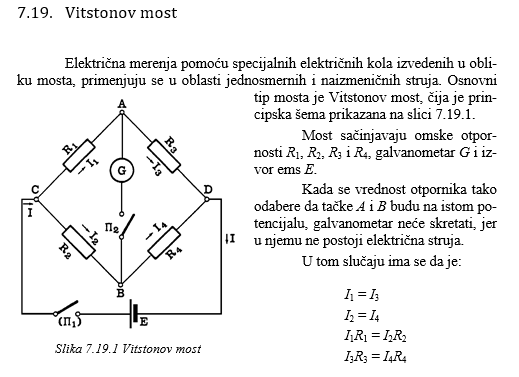 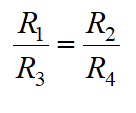 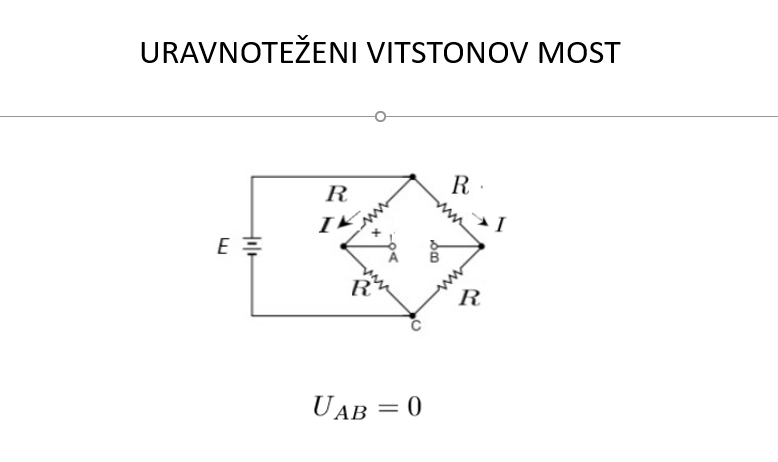 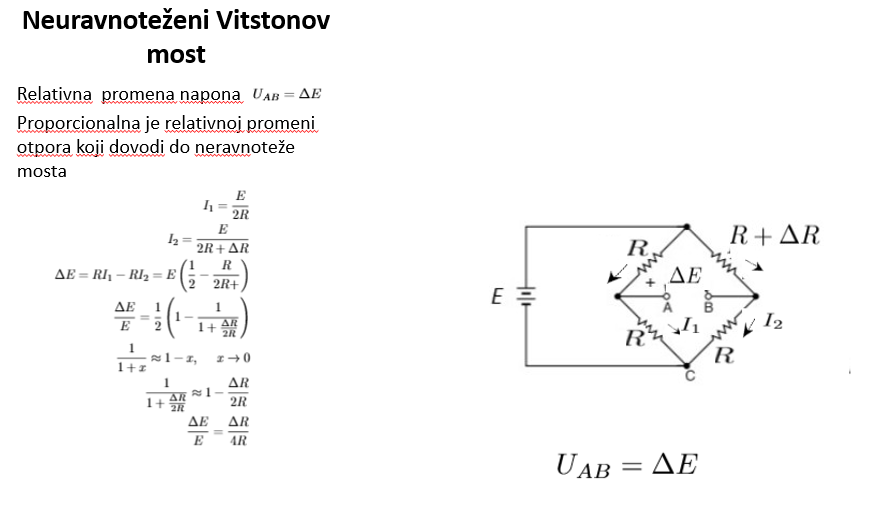